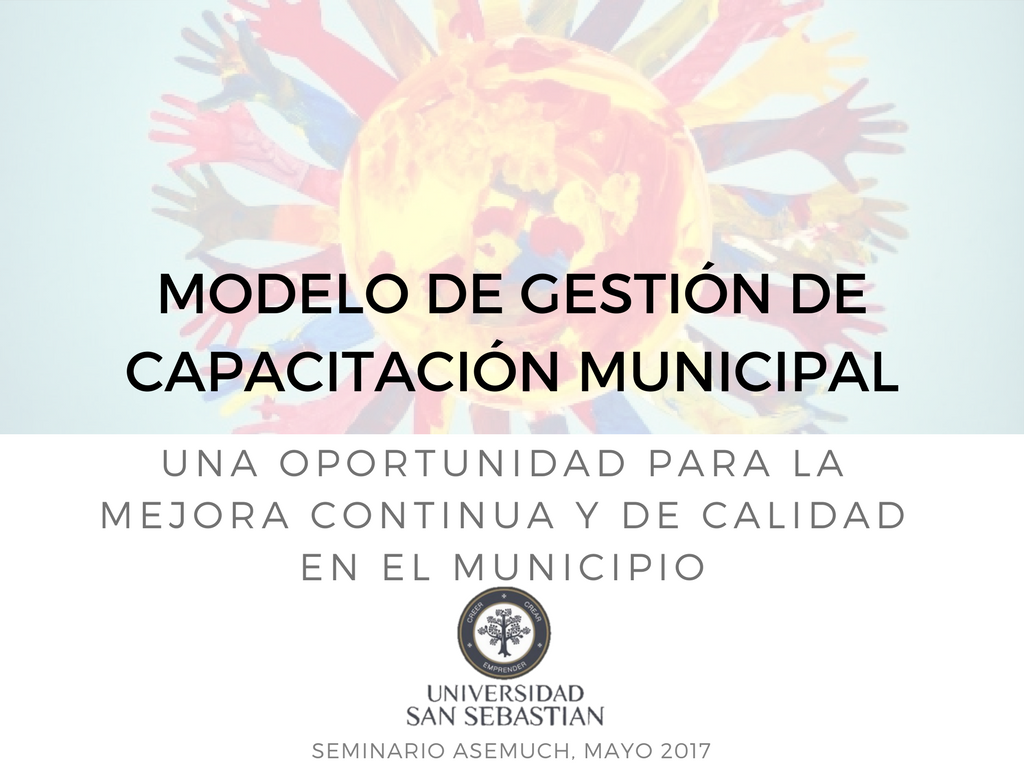 Ciclo de vida laboral
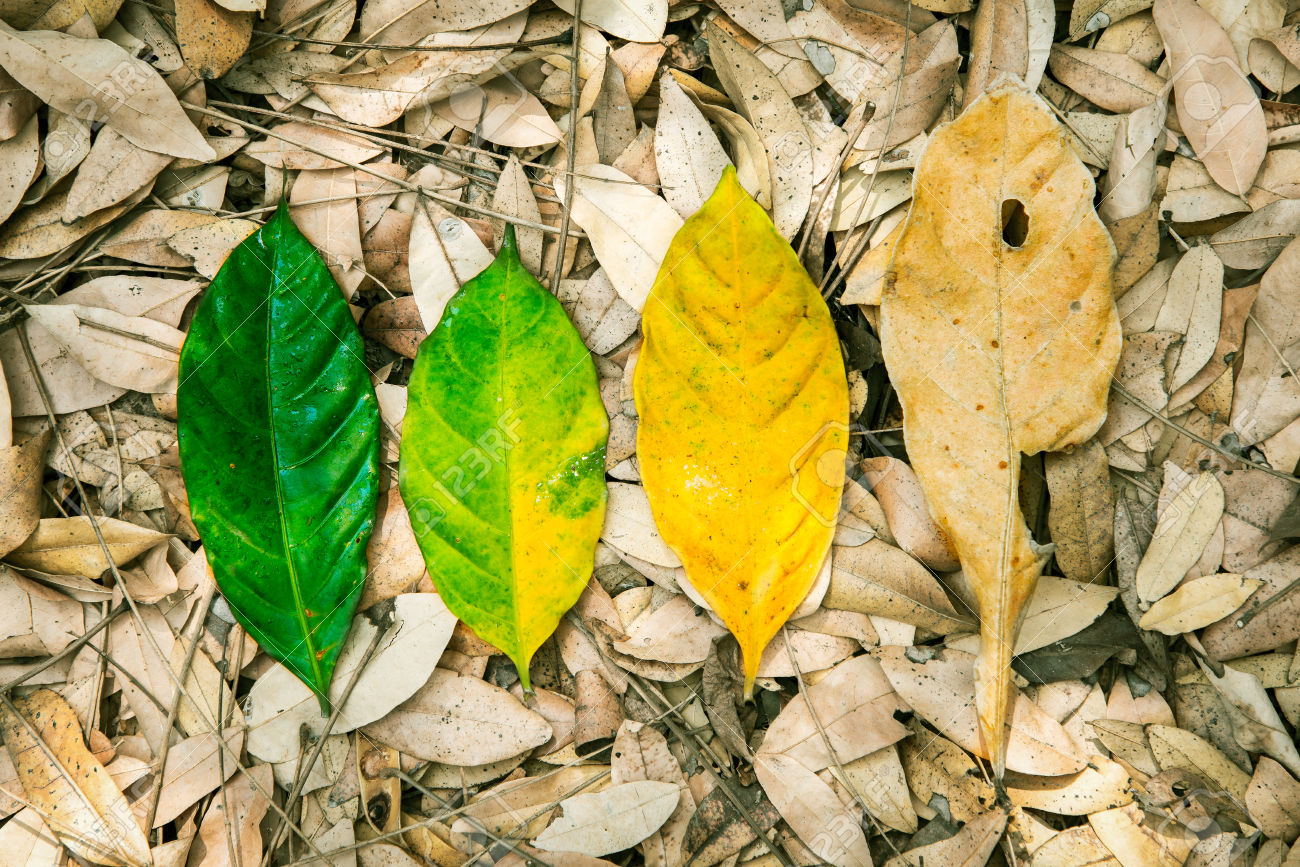 EGRESO
DESARROLLO
INGRESO
MANTENCIÓN
Conjunto desarrollable :
conocimientos, habilidades y actitudes
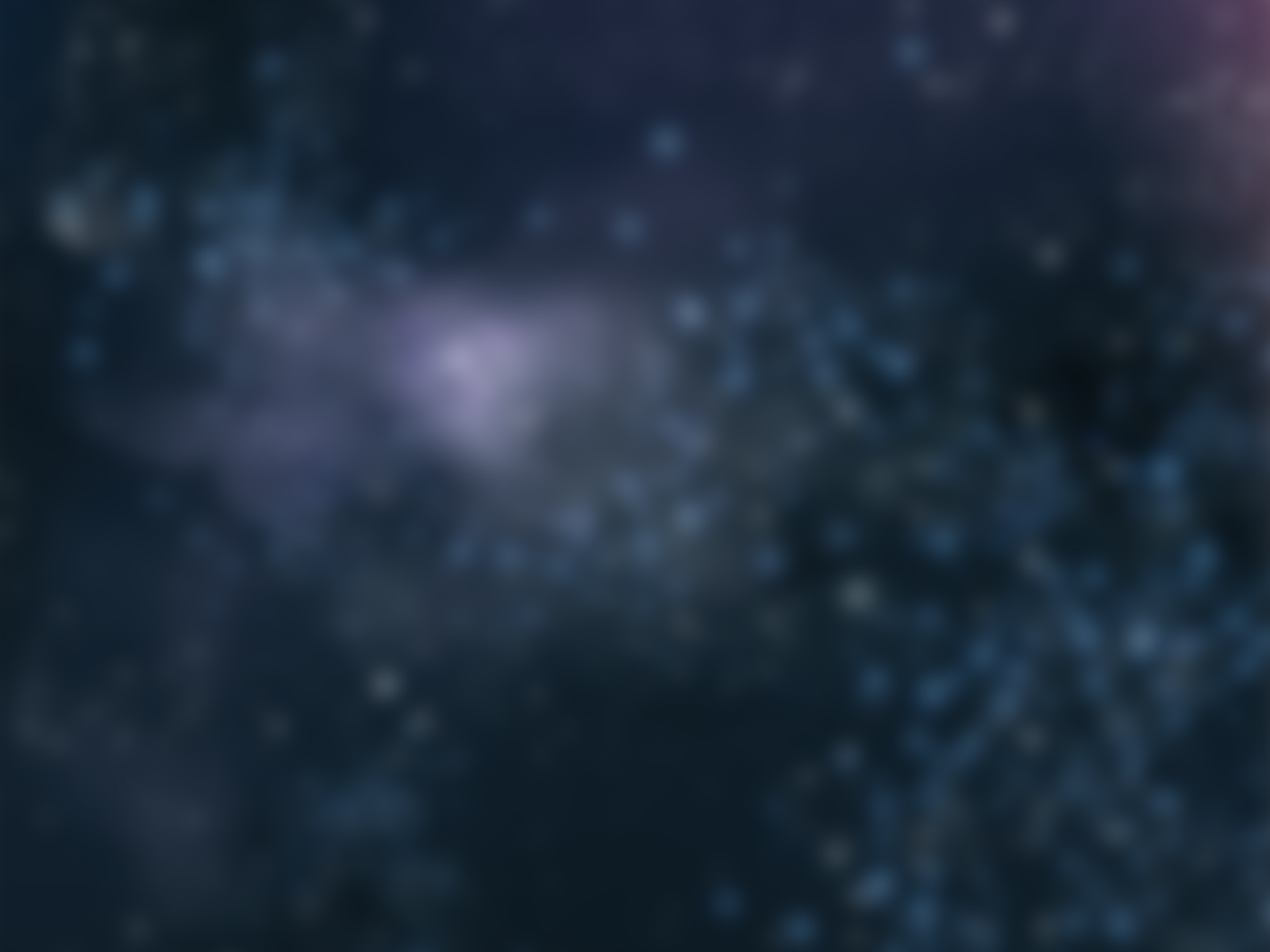 SABER
(conocimientos)
PODER
HACER
(Medios/recursos)
SABER HACER
(habilidades/destrezas)
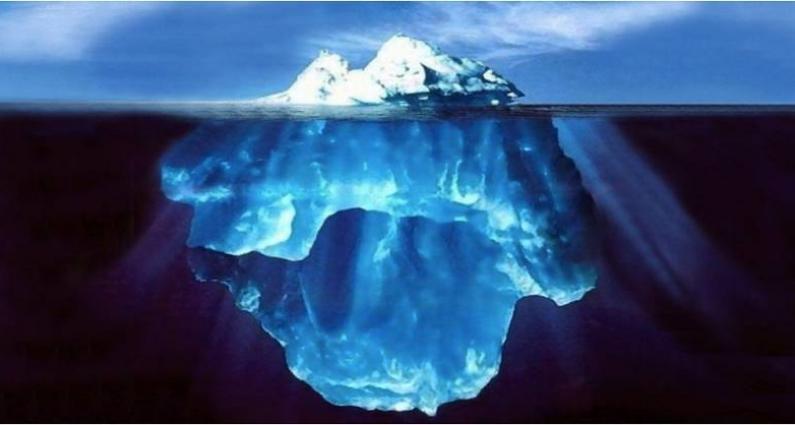 SUELO HACERLO
SOY ASÍ
QUERER
HACER
(motivación, actitudes, intereses)
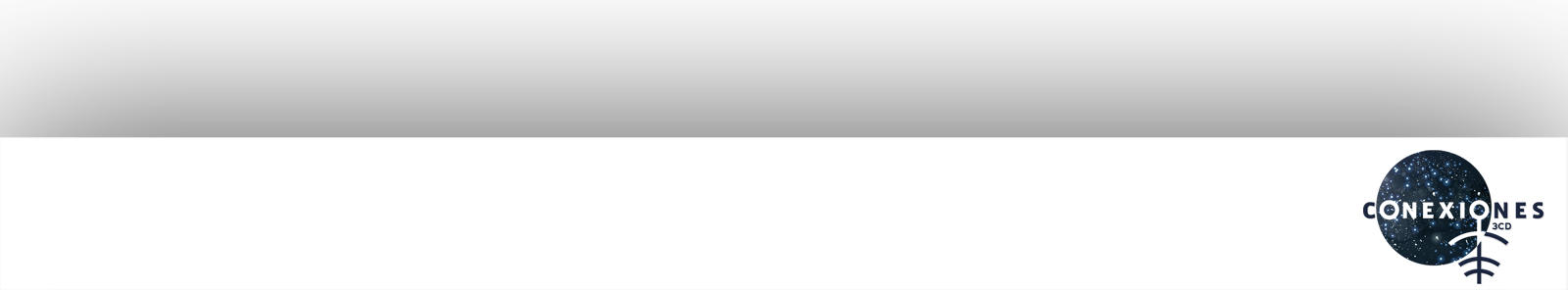 ME GUSTA HACERLO
NO QUIERO HACERLO
Impulsando una mejora de la calidad e impacto de la capacitación en el quehacer de los funcionarios/as municipales, considerando las nuevas demandas de la ciudadanía por servicios de mejor calidad.
¿Cómo saber si la municipalidad está capacitando en las habilidades o conocimientos estratégicos?
 
¿Cómo valorar si los proveedores de capacitación cumplen los estándares de calidad que permitan generar aprendizaje?
 
¿Será la capacitación la herramienta más apropiada para resolver los problemas de gestión en la municipalidad?
Un municipio moderno, debiera orientarse en su quehacer estratégico,  operativo y normativo a una relación de mayor gestión oportuna y eficiente, de tal manera que los vecinos, usuarios y/o contribuyentes sientan satisfechas sus expectativas en las respuestas y soluciones que la municipalidad les provea
Modelo de gestión de la capacitación
Metodología
¿Para qué?
1
DETECCIÓN DE NECESIDADES DE CAPACITACIÓN
2
PLANIFICACIÓN DE LA CAPACITACIÓN
Con y sin costo
4
EVALUACIÓN DE LA CAPACITACIÓN
3
EJECUCIÓN DE LA CAPACITACIÓN
¿Qué?
¿Cómo?
Programa de inducción institucional
Manejo de TIC
Programa salud ocupacional en el trabajo
Alineamiento directivo
Computación a nivel de usuario
Ordenanzas municipales, normativa legal y estatutaria
AUTOCAD (tecnológico)
planillas de riesgos
Sistema de compras públicas
Técnicas de manejo de público
Gestión del conocimiento
Eje técnico
(saber/saber hacer
Eje transversal
Conocimiento, habilidades y actitudes
Comité Bipartito de Capacitación
Comunicación efectiva
Resolución de conflictos
Trabajo en equipo
Eje actitudinal
(ser)
“La casa construida sobre roca”
Visión
Misión
PLANIFICACIÓN ESTRATÉGICA  
“tricerebral”
OBJETIVOS DE GESTIÓN INTERNA -  PERSONAS
POLÍTICA DE GESTIÓN DE PERSONAS - VALORES
PROCEDIMIENTOS  - SOCIALIZACIÓN